CHAPTER 3
GERMAN
CULTURE
The Saxon in Anglo-Saxon
German Culture PRISMs
To what extent are cultural differences really biological differences?
Is performance all that counts? 
To what extent can we control organizations vs. organizations control us?
Why is German culture the model for business professionalism?
To what extent should business professionals be expected to serve their organizations ahead of their families?
Individualism
	Extended family
	Community
Monochronic
	Poychronic
Low Context
	High Context
Social Ambiguity
	Social Certainty
Low Power Distance
	High power Distance
Mastery
	Adaptation
Emotionally Neutral
	Emotionally Expressive
Quantity of Life
	Quality of life
THE SAXON FOUNDATION OF WESTERN TEMPERAMENT
Science, technology, engineering (environmental control)
	2. German culture is “heavy/weighty” (theology, philosophy, classical music, theoretical science, etc.) 
	in comparison to “lite” U.S. culture
	(pop music, sitcoms, fast food, blue jeans, etc.)
THE EFFECT OF CLIMATE ON CULTURE
Northern frigid climates demand seriousness of purpose (long hard winters can kill!), lots of planning (dressing properly, winterizing houses, etc.), and high energy (to keep warm).
Frigid climates also promote solitary living since social interaction is limited by the ice, snow, and long periods of darkness. 
Anglo-Saxons are typically privacy-oriented, perhaps due to lengthy indoor living in a hostile climate.
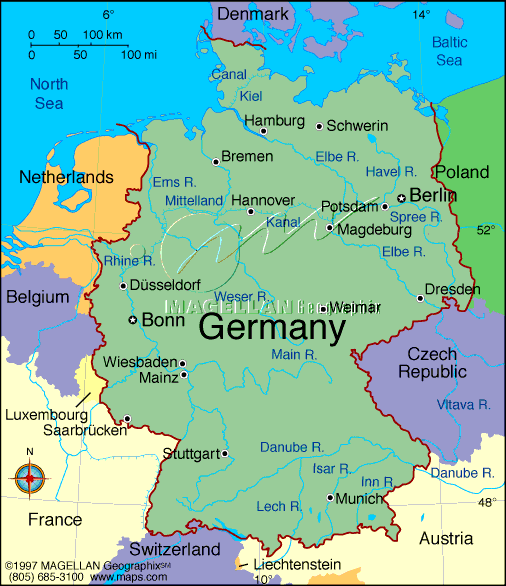 Does the previous map suggest anything
about why Germany was so 
imperialistic in the first half
of the 20th century?
Aachen, Germany (formerly of the Netherlands): 
Original home of the Van Aukens, which translates, “from Aachen”
GERMAN ABSTRACT THINKING & MASTERY CULTURE
WHAT GERMAN COMPOSERS, PHILOSOPHERS, THEOLOGIANS, & SCIENTISTS SHARE IN COMMON
Abstract thinking
Systemic thinking
Conceptual thinking
DEUTSCHE KOMPONISTEN
Johann Sebastian Bach
Joseph Haydn  
Wolfgang Mozart
Ludwig van Beethoven (revolutionary)
Franz Schubert
Robert Schumann
Johannes Brahms
Richard Wagner (revolutionary)
Gustav Mahler
Arnold Schoenberg (revolutionary)
Anton Webern
DEUTSCHE THEOLOGIANS
Karl Barth
(revolutionary)
Dietrich Bonhoeffer 
Emil Brunner
Martin Buber 
Rudolf Bultmann
Meister Eckhart 
Adolf Harnack
Martin Heidegger 
Karl Jaspers 
Martin Luther (revolutionary)
Karl Rahner
Walter Rauschenbusch
Friedrich Schleirmacher
Paul Tillich
In the “Protestant Reformation” of  1521, Martin Luther sought to reform the Roman Catholic church.
DEUTSCHE PHILOSOPHEN
Friedrich Schelling 
Karl Marx
Baruch Spinoza 
Gottfried Leibniz 
Arthur Schopenhauer
Gustav Fichner
Johann Fichte
G. F. W. Hegel 
Immanuel Kant
Edmond Hesserl
Ludwig Wittgenstein
DEUTSCHE WISSENSCHAFTLER: WISSENSCHAFT
Theory of relativity
Temperature measurement
Botany
Laws of planetary motion
Measuring sound speed
Albert Einstein
Gabriel Fahrenheit
Alexander von Humboldt 
Johannes Kepler 
Ernst Mach
DEUTSCHE WISSENSCHAFTLER: WISSENSCHAFT
Laws of electric current
Theory of alternating current
Radio & TV waves
Quantum mechanics & the uncertainty principle
Georg Olm
Charles Steinmetz
Heinrich Hertz
Werner Heisenberg
DEUTSCHE WISSENSCHAFTLER: MEDIZIN
August Wassermann
Robert Koch
Wilhelm Rontgen
Cure for syphilis
Cure for TB
Discovery of X-Rays
DEUTSCHE WISSENSCHAFTLER: PSYCHOLOGIE
Psychotherapy 
Theory of dreams
Hypnotism
Sigmund Freud
Carl Jung
Franz Mesmer
Deutsche Wissenschaftler: ingenieurwesen
Linotype printing
Aeronautical design
Nuclear reactor
Hydrogen dirigibles
Binoculars & optics
Binary computer
Ottmar Mergenthaler
Otto Lillienthal
Lise Meitner
Ferdinand von Zeppelin
Carl Zeiss
Konrad Zuse
DEUTSCHE WISSENSCHAFTLER: 		INGENIEURWESEN
Internal combustion engine
Internal combustion engine
Rockets
Suspension bridges
Hydrogen bomb
Printing press
Karl Benz
Gottfried Daimler
Werner von Braun
Johann Roebling
Edward Teller
Johannes Gutenberg
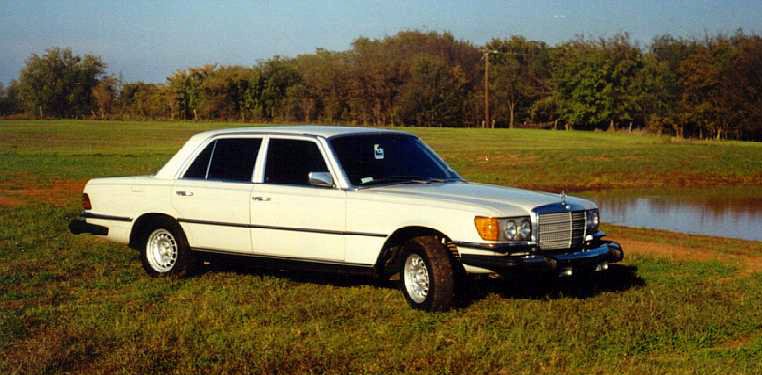 The Mercedes (designed to cruise for long distances over 100 MPH) & bullet train are icons of German engineering excellence & craftsmanship.
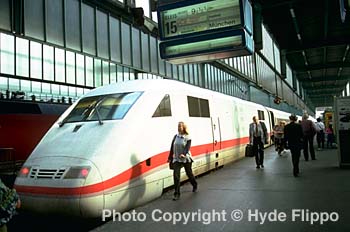 GOLF: THE SPORT WITH THE GERMAN MINDSET
Emotional control
Planning ahead
Technique & precision
Micro-management
Focus & concentration
Measurable performance
Course management
GERMAN
BUSINESS
CULTURE
Geschäft  (Business) Kultur in Deutschland
THE SAXON FOUNDATION OF WESTERN PROFESSIONALISM
1. Low context
2. Monochronic
3. Emotionally
		neutral
4. Institutions (Bureaucracy)
5. Organizational 
systems
6. Impersonal professionalism
SPECIFIC BUSINESS ARTIFACTS OF GERMAN CULTURE
3-piece suits + briefcase
Resumes
Formatted business letters
R&D labs
Performance evaluations
MBAs (“Mighty Business Attitude”)
Organization charts
Accounting audits
Codes of ethics
THE GERMAN INFLUENCE ON BUSINESS SCHOOL EDUCATION
1. Strong stress on abstract analytical systems (accounting, formulas, statistics, technical writing, computer programming) more than on “people” skills 
2. Assignments that stress accuracy & “right answers” rather than creativity or innovation
3. Learning via following the system more than individual discovery
Germanic-influenced American business schools prepare students to live their future lives around the needs of “conform and perform” corporations.
B-schools program students to conform via analytical courses; routinized instruction that emphasizes right answers & heavy memorization; & strict attention to technical accuracy (accounting problem sets, finance formulas, statistical analysis, perfect resumes, etc.).
B-students with high grades (especially in accounting and finance) have already demonstrated their capacity to “score” for profit-driven conform/perform corporations.
THE
GERMAN
ORGANIZATIONAL
MINDSET
THE GERMAN ORGANIZATIONAL MINDSET
1. Performance is all that counts
2. Micromanaging the workplace: job descriptions, systems & procedures, deadlines, etc.
3. Technical communication: Formal letters, resumes, memos, analysis reports, statistical reports, etc.
4. Formality: Chain of command, professional dress, punctuality, Use of surnames & titles
5. “All business” work environment: focus, concentration, efficiency, etc.
6. Compartmentalism: Separation of private life and professional life
7. Strong centralized authority
8. “The system is the solution”: All employees & activities must plug into formal plans and procedures. “Plan your work and work your plan.”
What is the organization
culture of the German corporation?
Serious
 Formal
 Bureaucratic
 Analytical
Germans want organizations to be like a machine: so carefully designed & crafted that they almost run themselves (via systems & procedures, chain of command, job descriptions, etc.) 
Germans emphasize the system over the people in the system, because people are “messy” (emotional, unpredictable, 
	hard to control, etc.).
HOW PROFESSIONALIZED ORGANIZATIONS LIMIT OUR FREEDOM & MASTER US:
We must run our lives around the interests of the org: work hours, dress code, job descriptions, geographical transfers, etc.
Separation from family & friends
 Required college education & professional certifications
Internalizing org goals & mission
Conforming to the org culture 
A professional is someone who devotes  his/her life to helping an organization succeed.
PERFORMANCE
CULTURE
THE PERFORMANCE CULTURE
Goals, competition, promotions
LSAT & GMAT exams
Commission sales
Football coaches
Job interviews 
Continuoulsy-updated resumes
Companies hire college graduates because college life (controlled and performance-oriented) “programs” students for similar corporate environments—learning to do what an organization wants you to do
HOW AMERICANS “CHEAT” TO BEAT GERMANS IN PRODUCTIVITY
Due to German compartmentalizing (separating professional life from personal life), German employees expect to work a fairly rigid 8:00-5:00 schedule & then go home.  More informal, less regimented, American workers are happy to work anytime, anyplace, this boosting their productivity & organizational flexibility & $$$.  Germans say live by the system, while Americans say beat the system.
THE BU PERFORMANCE CULTURE
Performance organizational culture demands that the national culture shapes people to fit into performance cultures.  Baylor says that being a tier 1 institution means it does a better job of preparing students for high performance careers.  Hence, BU has greatly upped its performance culture via tougher grading, escalating classroom workloads, competition between students, & administration strong power centralization.
THE MALE BIAS OF GERMAN BUSINESS CULTURE
The traditional male bias in Anglo-Saxon business culture was strongly influenced by the German bias for emotional control/neutrality in interpersonal relationships & analytical decision-making (impersonal 
	professionalism).
GERMAN
COMMUNICATION
&
PRIVACY
COMMUNICATION GERMAN STYLE
Clear communication is blunt communication—preferably written. German employees prefer written instructions over verbal because of their increased accuracy & they back-up employee accountability.  
Criticism doesn’t have to be sugar-coated to be constructive
Accuracy is too important to keep quiet about mistakes
Formality maintains professionalism
Departments in 
German  companies
are so wedded
to privacy that “silo” departments share little information with employees & between departments.
Privacy is essential for neutralizing nervous stress in in emotionally neutral cultures.
GERMAN
COMMUNITARIANISM
Similar to Scandinavians, Germans have a strong sense of social justice based on equality of outcomes and protection against insecurity. 
The German government uses a complex legalistic regulatory system to promote equality of hours retailers can be open, cartels (restricting how many new companies may move into an established industry), & bailing out bankrupt companies to avoid unemployment & layoffs.
3. German companies often work in alliances, even between competitors, to promote stability.
4. Companies are slow to change, since their quest for security and social justice promotes consensus decision-making among wide networks of cooperating alliances. 
5. However, the German workplace is  serious business, “low on compassion, high on performance. Error-free, competent performance is the standard against which employees will be judged.  Performance issues are taken up directly and bluntly.”
THE GERMAN CO-DETERMINATION SYSTEM
By law, German workers are heavily represented on German boards (in companies with 2,000 or more employees), giving them a pivotal role in shaping corporate policies & strategies
This has greatly lowered the number of strikes & lost work days in the German economy as well as union conflict in an emotionally neutral culture that dislikes the disorder of organizational conflict.